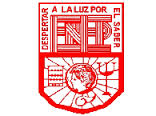 Escuela Normal de educación Preescolar
                                  E
Diana Cecilia de las Fuentes Cepeda
Asesoría Pensamiento Matemático
Profesor .José Luis Perales
La nota que pusiste al final no es creíble, pues tienes escritos con mayúsculas, algunos acentos, por lo que reenvío las correcciones ortográficas en rojo.
 el contenido esta bien, manejas lo esencial que se solicita, en cada una de las actividades, pero en algunos aspectos les falta más fundamento o especificación.
ACTIVIDAD #1
1. Lee y analiza el apartado "Enfoque del área matemática", del texto de González y Weinstein. Toma nota de los aspectos que consideres fundamentales y contesta lo siguientes cuestionamientos
González, Adriana y Edith Weinstein (2000), "Enfoque del área matemática", "El número y la serie numérica", "El espacio" y "La medida y sus magnitudes", en ¿Cómo enseñar matemática en el jardín? Número – Medida – Espacio, Buenos Aires, Colihue (Nuevos caminos en educación inicial), pp. 17-36, 37-87, 89-135 y 137-173.
Contesta las siguientes preguntas
¿Cómo manifiestan los niños las habilidades matemáticas?
¿Cómo puede lograrse que los niños usen los conocimientos que poseen, en actividades relacionadas con las matemáticas?
Se manifiestan en la resolución de problemas , como ejemplo un niño jugando con cubos de diferentes tamaños al intentar introducir uno de los cubos se dio cuenta que no entraba por ese orificio así que probo por los demás asta hasta que encontró el correcto.
Falta más fundamento, donde se observen o maneje como se manifiesta las habilidades matemáticas.
Incitándolos a la resolución de problemas, el niño realiza acciones que le permiten resolver el problema que se le presenta,al fin de poder mejorar relacionar y construir sus conocimientos y habilidades.
Considero que le falta mas contenido y sustento con respecto a lo leído en el documento.
ACTIVIDAD #2
Analizar los textos de Baroody "Técnicas para contar" y "Desarrollo del número". Elaborar cuadros o esquemas
Las técnicas básicas para contar y sus características.
NUMERACION NUMERACIÓN
COMPARACION DE MAGNITUDES
           COMPARACIÓN
CONTAR ORAL MENTE
Las técnicas básicas para contar y sus características.
NUMERACION
NUMERACIÓN
Enumeración
Separación
Regal del valor cardinal
Regal de la cuesta cardinal
Enumeracion
Separacion
Al principio, los niños  no se dan cuenta que la enumeración
sirve para numerar.
Cuando se les pide que cuenten un conjunto, los niños se limitan a enumerarlo y esperan que esto, en sí mismo, satisfará al adulto
Si se les
pregunta cuántos objetos acaban de contar, vuelven a enumerar todos los elementos del conjunto.
La regla inversa a la del valor cardinal es la regla de la cuenta
cardinal. Esta regla especifica que un término cardinal como “5” es la etiqueta asignada al último
elemento cuando se enumera un conjunto de cinco objetos 
tienen que aprender que un término como cinco es al mismo tiempo el nombre de un
conjunto (número cardinal)
Contar (separar) un número concreto de objetos es una técnica que empleamos a
Diario implica:
 a) observar
y recordar el número de elementos solicitado (el objetivo)
 b) etiquetar cada elemento separado
con una etiqueta numérica
 c) controlar y detener el proceso de separación
Los niños deben aprender que contar objetos
Los niños pequeños aprenden con rapidez al menos la parte memorística de la
serie numérica
No tienen problemas para señalar los
objetos de uno en uno
La enumeración (sobre todo de conjuntos con más de
cuatro elementos) sólo llega a hacerse automática de una manera gradual
Considero que debiste manejar el concepto básico de cada técnica y posterior tu comentario de lo aprendido 
Las aportaciones que haces son muy ambiguas.
Las técnicas básicas para contar y sus características.
Misma sugerencia de la diapositiva anterior
CONTAR ORAL MENTE
COMPARACION DE MAGNITUDES
         COMPARACIÓN
Los niños descubren que los términos para contar más altos
se asocian a magnitudes superiores

Así se dan cuenta de que “dos” no
sólo sigue a “uno” sino que también representa una cantidad mayor

Partiendo de estos
datos, los niños de cerca de cuatro años de edad parecen descubrir una regla general: el término numérico que viene después en la secuencia significa “más” que el término de un número
anterior
Comienzan a contar uno a uno 

La mayoria de los ninos de 2 anos pueden contae 1 , 2 pero luego empiezan a omitir terminos 

Pueden arender pares de la serie numerica hasta 10 para unirlas mas adelante

Aprenden de memoria algunas decenas
Principio del orden estable.
Principio de unicidad.
Principio de correspondencia..
Los principios básicos del conteo, su significado y su relación con los conceptos aritméticos básicos.
Principio de abstracción..
Principio de la irrelevancia del orden.
Principio del valor cardinal.
Los principios básicos del conteo, su significado y su relación con los conceptos aritméticos básicos.
Principio del orden estable.
Principio de unicidad.
Principio de correspondencia..
Entonces es lo mismo o porqué copias y pegas el parrafo para describir uno y otro principio?
A medida que los niños usan sus técnicas para contar y reflexionan sobre ellas, aprenden a descubrir regularidades importantes en sus acciones de
contar y en los números.

 Los niños parecen aprender los primeros términos de la serie numérica
de memoria

Tarde o temprano, se dan cuenta
, de que contar requiere repetir los nombres de los números en el mismo orden cada vez. 

El principio del orden estable estipula que para contar es indispensable el establecimiento de una secuencia coherente.
La imitación,  los niños pueden recitar números mientras señalan objetos y hasta pueden llegar a enumerar conjuntos pequeños .

El principio de correspondencia dice que a cualquier intento genuino de enumerar conjuntos y guía los esfuerzos de construir estrategias de control de los elementos contados y por contar, como separar los unos
de los otros.
La imitación,  los niños pueden recitar números mientras señalan objetos y hasta pueden llegar a enumerar conjuntos pequeños .

El principio de correspondencia dice que a cualquier intento genuino de enumerar conjuntos y guía los esfuerzos de construir estrategias de control de los elementos contados y por contar, como separar los unos
de los otros.
Los principios básicos del conteo, su significado y su relación con los conceptos aritméticos básicos.
Principio de abstracción..
Principio de la irrelevancia del orden.
Principio del valor cardinal.
Mediante la imitación, los niños pueden aprender fácilmente la
técnica de contar denominada regla del valor cardinal

Al emplearla regla del valor cardinal no significa necesariamente que el niño se dé cuenta de que el
último término designa la cantidad del conjunto y que un conjunto tendrá la misma cantidad si se
vuelve a contar después de modificar la distribución espacial de sus elementos
Se refiere a lo que puede agruparse para
formar un conjunto.

A la hora de contar, un conjunto puede ser formado por objetos similares
Se debe pasar por alto las
diferencias físicas de los elementos y clasificarlos como “cosas”
Parece que al reflexionar sobre la actividad de contar
también se descubre el principio de la irrelevancia del orden 

Es el  orden en que se enumeran los
elementos de un conjunto no afecta a su designación cardinal

En una investigación que se realizo se dieron cuenta que al contar los elementos de varias maneras, este niño descubrió una interesante propiedad de las acciones de contar: la distribución de los elementos y el orden de su enumeración no tenían importancia a la
hora de determinar la designación cardinal del conjunto.
Contesta los siguientes cuestionamientos
• ¿Por qué es importante el conteo oral en el proceso de aprendizaje de la serie numérica? 
Pienso que es importante por que al contar oral mente los niños empiezan a memorizar la palabra o mas bien el nombre del numero número para después relacionarlo con el numero número
¿Ósea cómo? el número lo relacionan con el número. Falta mucho sustento teórico a tu respuesta. 
• ¿Qué acciones mentales implica el saber contar?  
Contar implica numerar ,contar oral mente y comparar cantidades esto se refiere a que el nino niño tiene que  ir relacionando los números con las palabras como ya lo mencione anterior mente.
Me confundiste con tu aseveración. Vuelve a leer y trata de proporcionar unas respuestas más congruentes con tu preparación académica, pues esta respuesta la puede dar una madre de familia que no ha tenido la oprtunidad de leer tantos documentos como tu y/o hasta un alumno de preparatoria.
Contesta los siguientes cuestionamientos
• ¿Cuáles son algunos errores frecuentes que cometen los niños al contar?  ¿A qué se deben? 
(Basa la respuesta en algún ejemplo real, o experiencia con algún niño que hayas observado o escuchado). 
Algunos errores comunes son que saben contar oral mente pero no saben realmente a que numero número o cantidad se refieren  , puedo poner de ejemplo que en el jardín donde estoy practicando los niños tienen unos ¨gusanos¨ echos hechos de 6 rollos de papel , están enumerados del 1 al 6 y en cada uno los niños tienen que agrupar  la cantidad deacuerdo de acuerdo al numero número que el rollo diga pude notar que muchos de los niños solo contaban los rollos , muchos otros no podían acomodar en orden los rollos del 1 al 6 y eran pocos los que ya identificaban los números y pudieron acomodar en orden los rollos y colocar la cantidad de palitos correcta .  Pienso que el que algunos niños lograran realizar la actividad ¿Qué más? cortas idea y otros dos se debe al estimulo que se les ha dado  se deven deben utilizar distintas técnicas y ver que es lo que necesita cada niño  
Te pregunto ¿De que grado son los niños, y cuantos lo ralizan, cuantos comenten el error y los dos que mencionas quien los ha estimulado?
ACTIVIDAD #3
Leer "Aritmética informal", de Baroody, y rescatar las ideas centrales de los apartados. Comparar  o incluir ejemplos de lo que has observado que hacen los niños en cada caso.
"Aritmética informal", en El pensamiento matemático de los niños. Un marco evolutivo para maestros de preescolar, ciclo inicial y educación especial, Genís Sánchez Barberán (trad.), 3ª.ed., Madrid, Visor (Aprendizaje, 42), pp. 87-106, 107-126 y 127-148.
Ideas centrales
EL DESARROLLO DE TÉCNICAS PARA CONTAR
Con la practica las técnicas para contar se van haciendo automáticas y requiere menos atención 
La técnica básica requiere generar sistemáticamente los nombres de los números en el orden adecuado
La segunda las palabras (etiquetas) de la secuencia numérica deben aplicarse una por una a cada objeto de un conjunto.
La acción de contar objetos se denomina enumeración.
 En tercer lugar, para hacer una comparación, un niño necesita una manera conveniente de representar los elementos que contiene cada conjunto. Esto se consigue mediante la regla del valor cardinal
En cuarto lugar, las tres técnicas acabadas de describir son indispensables para comprender que la posición en la secuencia define la magnitud
Ejemplo de seguimiento de caso
CONTAR ORALMENTE 
Contar uno a uno 
En el jardin jardín de niños he tenido varias experiencias con mis niños de seguimiento de caso por ejemplo Yajaira es una niña muy inteligente sin embargo se le dificulta contar oral mente sin embargo  ella identifica a la perfeccion perfección los simbolos símbolos de cada numero número y sabe agrupar la cantidad a la que se esta refiriendo  , creo que esto se debe a que la niña a sido estimulada mas más en la parte visual .
La estimulación la ha recibido por parte de quien y de que manera, esto te lo pregunto por la aseveración que haces, ¿Qué grado cursa la niña? ¿No crees que sea por la madurez?
NOTA
Profesor : Mi computadora no me permite poner acentos ni mayúsculas ni tampoco corregir palabras por que tiene un virus intentare intentaré conseguir como cambiarlo pero como quiera selo se lo envió por si ya no tengo tiempo de enviárselo